МАОУ СОШ № 32 г. Екатеринбург
Урок по физике и химии в 10 классе
      Тема урока: «Размеры и масса молекул.          Количество вещества»



Учитель физики: Корнеева О.Ю.
Учитель химии: Побежимова Г.Д.
Цель урока:
Повторить и закрепить:
 основные положения МКТ;
понятие молярной и атомной массы;
количество вещества;
концентрация вещества.
Молекулярно-кинетическая теория объясняет свойства макроскопических тел и тепловых процессов, происходящих в них, на основе представлений о том, что все тела состоят из отдельных, беспорядочно движущихся частиц.
М.В.Ломоносов
Большой вклад в теорию внес в 18 в. выдающийся русский ученый-энциклопедист М.В.Ломоносов, рассматривает тепловые явления, как результат движения частиц, образующих тела.
МКТ базируется на трех основных положениях:
Все вещества состоят из частиц - молекул, атомов и ионов  
 Частицы вещества беспрерывно и беспорядочно движутся 
 Частицы вещества взаимодействуют друг с другом
Оценка размера молекулы
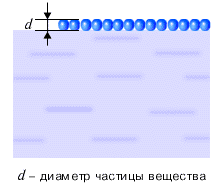 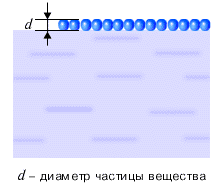 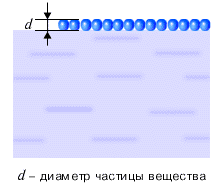 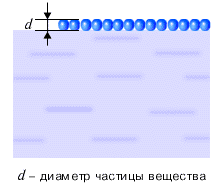 Оценка массы молекулы
Амедео Авогадро